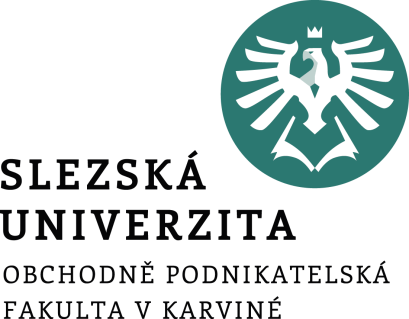 Společenský a diplomatický protokol
doc. Ing. Pavlína Pellešová, Ph.D.
kancelář č. d.  VB125
e-mail: pellesova@opf.slu.cz

Ing. Patrik Kajzar, Ph.D.
kancelář č. d. VB127
e-mail: kajzar@opf.slu.cz
Struktura přednášek
1.	Úvod do pravidel společenského styku
Základní pravidla a pojmy. Etiketa a její historie. Osobnosti české etikety. Společenská významnost lidí. Společenské prohřešky lidí. Komunikace mezi lidmi. Představování, vizitky a tituly. 
2.	Společenské oblečení
Dress Code, pánské oblečení, dámské oblečení.
3.	Cestování a volný čas
Obchodní cesta. Soukromá cesta. Dovolená a volný čas. Sport. Cestujeme MHD. Jezdíme na kole. Cestujeme vlakem a autobusem. Cestujeme lodí a letadlem. Jízda automobilem a na motocyklu.
4.	V zaměstnání
Ucházíme se o zaměstnání. Chování v zaměstnání. Poprvé šéfem. Timemanagement. Kolektiv.
5.	Etika společenských akcí a v podnikání
Základní zásady společenského chování při návštěvě různých společenských akcí – divadlo, kino, vernisáž, koncerty, plesy, taneční zábavy, promoce, svatební hostiny, firemní večírky, rauty. Pravidla stolování.
Struktura přednášek
6.	Zásady a specifika obchodního jednání ve vybraných zemích
Obchodní etiketa jednání se zahraničními partnery ve vybraných zemích. Příprava na obchodní jednání, základní charakteristika kultur.
7.	Společenské podniky a příležitosti 
Druhy společenských podniků a příležitostí. Organizace jednotlivých podniků. Pozvání a pozvánky.
8.	Diplomatické styky a diplomatický protokol
Diplomacie a diplomatické styky. Orgány státu pro mezinárodní styk. Diplomatická mise. Konzulární styky a konzuláty. Pravidla pro další protokolární akce a diplomatickou korespondenci.
Literatura
Povinná:
PELLEŠOVÁ, P, a P. KAJZAR, 2018. Společenský a diplomatický protokol: Distanční studijní text. 1. vyd. Karviná, ISBN 978-80
GULLOVÁ, S., 2013. Mezinárodní obchodní a diplomatický protokol. 3., doplněné a přepracované vydání. Praha: Grada Publishing. ISBN 978–80-247-4418-6.
NĚMČANSKÝ, M., 2011. Společenský, diplomatický a obchodní protokol. Karviná: SU OPF. ISBN 978-80-7248-636-6.
SMEJKAL, V. a H. S. BACHRACHOVÁ, 2011. Velký lexikon společenského chování. 2. rozšířené vyd. Praha: Grada Publishing. ISBN 978-80-247-3650-1.
Doporučená:
KAJZAR, P., 2013. Společenský protokol. Karviná: SU OPF. (k dispozici na univerzitním portále LMS Moodle)
MATHÉ, I. a L. ŠPAČEK, 2005. Etiketa. Praha: BB art. ISBN 80-7341-564-X.
POWELL, M., 2005. Behave Yourself!: The Essential Guide To International Etiquette. Rowman & Littlefield Publishers, Inc. ISBN 9780762736720.
Podmínky pro absolvování kurzu
60 % povinná účast na seminářích – 10 b.
Vypracování seminární práce a její úspěšná obhajoba – 10 b.
2 Průběžné testy (na přednášce) – 10b a 10b. TERMÍN - 9.11.2021 a 7.12. 2021
Ústní zkouška – 60 b.
___________________________________________________________________________________________
Celkové hodnocení: 100 bodů
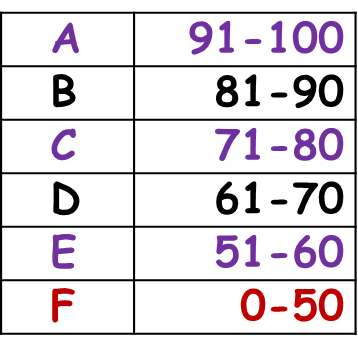 Témata seminárních prací
Témata dle sylabu aplikovaná na konkrétní případy společenského chování v praxi.
Struktura seminární práce
Obhajoba SP ve formě prezentace na 15 min.
Word 7 stran (včetně úvodu,…závěru a použité literatury) a vložení do Isu do 14.12. 2021

Úvodní strana – název předmětu, vyučující, akademický rok, semestr, jméno studenta, číslo studenta

Obsah
Úvod, Kapitoly……. Závěr a  Seznam použitých pramenů – časopisy, knihy, fulltextové databáze (FOK), statistiky,…
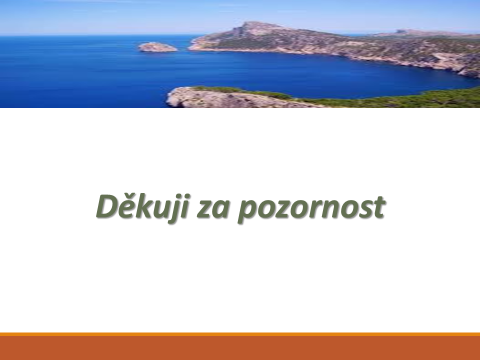